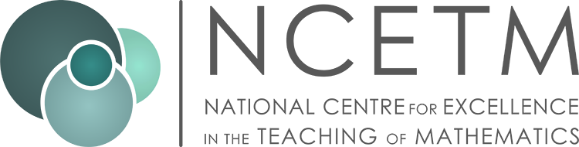 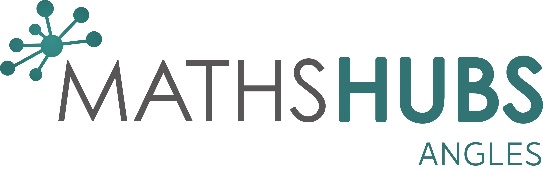 Welcome to Angles Maths Hub
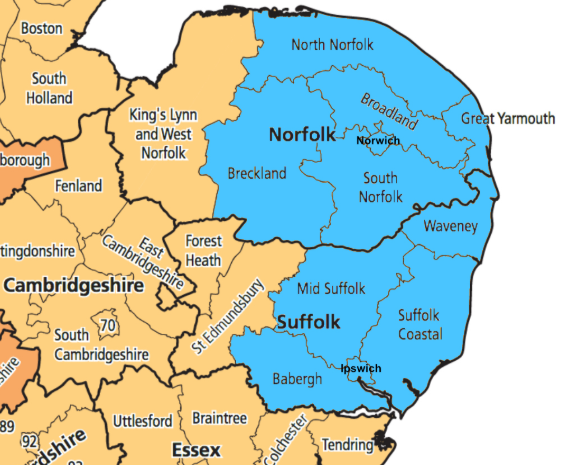 Working together to create an indispensable community for Maths staff, through collaboration and high-quality training.
All Hub training is offered to state schools free of charge and some programmes are funded.
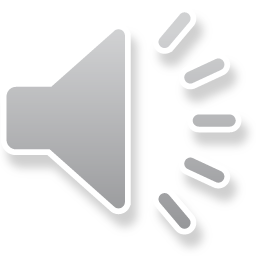 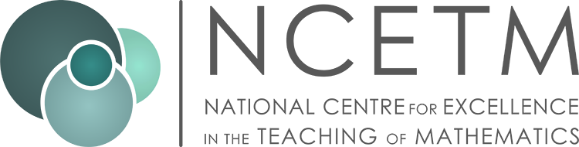 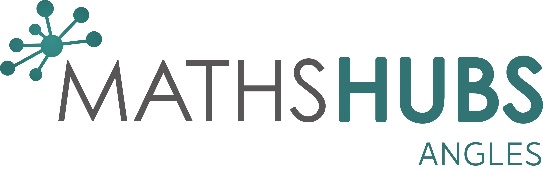 Primary School Projects 2021/22
Create transformative  leadership and culture that  promotes a mastery approach  to primary mathematics  teaching and learning
Working together to create an indispensable community for maths staff  through collaboration and high-quality training.
Deepen the subject knowledge in the teaching and learning of mathematics for:
  EYFS Teachers
KS1/2 Teachers
TAs
Early Career Teachers
Embed a Teaching for Mastery  approach across the school
Subject  Knowledge  Enhancement
Mastery  Readiness
Sustaining  Mastery
Mastery  Development
Embedding  Mastery
Develop a consistent approach  for Key Stage 2 and 3 teaching  and learning
Year 5 to 8  Continuity
Mastering Number
EYFS and KS1
Supporting mathematics development in EYFS and KS1
Develop teachers'  mathematical and pedagogical  knowledge of a mastery  approach in the primary  classroom
Secure a whole school  approach to sustained  change in mathematics
All Work Groups  are free to attend,  with Development  and Embedding
offering additional  funding for schools
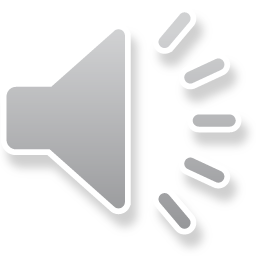 W: anglesmathshub.org | E: admin@anglesmathshub.org | T: 01603 280940 | Express your interest here
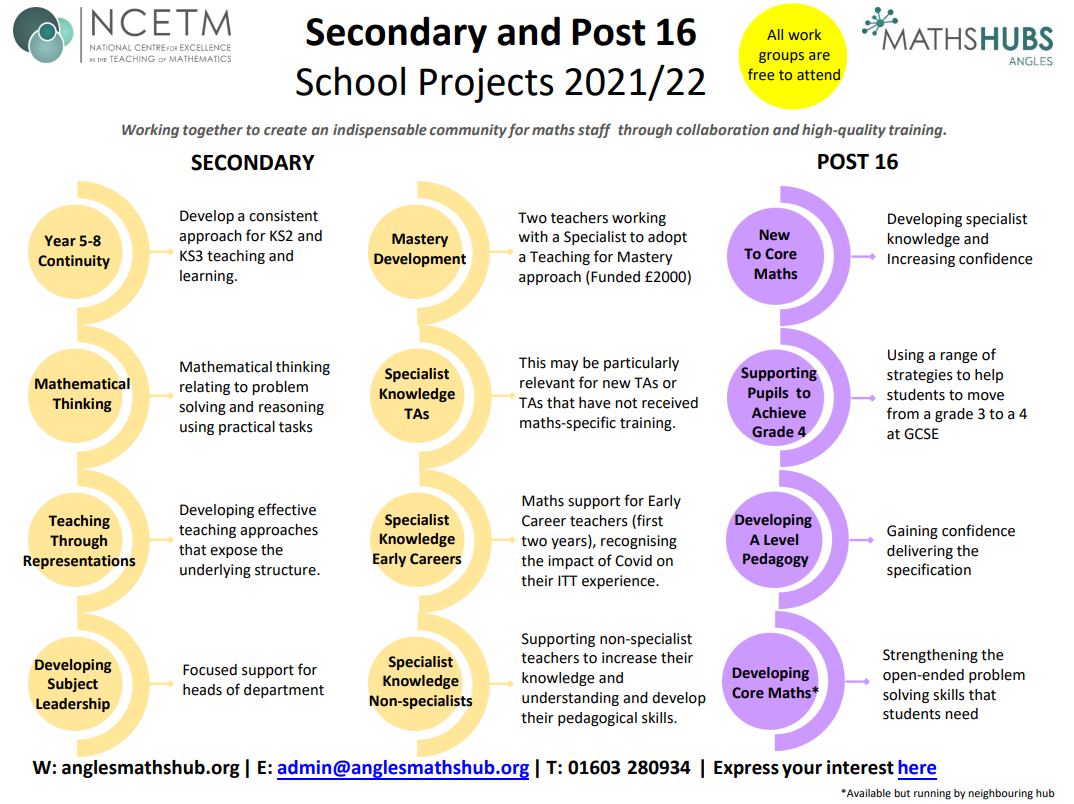 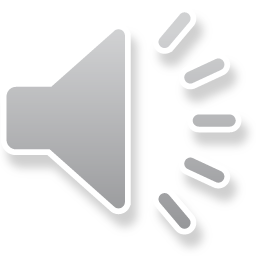 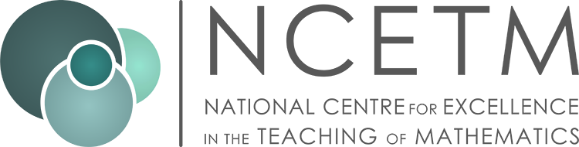 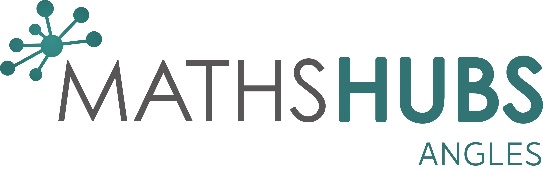 Contact Us
Express your interest: https://forms.gle/GxuApCdxpez2MYcL8

Hub Lead: nicolacoe@anglesmathshub.org

Primary Lead: charlottemartin@anglesmathshub.org

Secondary Lead: samphillips@anglesmathshub.org

Richard Harding: admin@anglesmathshub.org
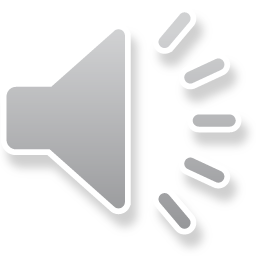 [Speaker Notes: https://forms.gle/GxuApCdxpez2MYcL8]